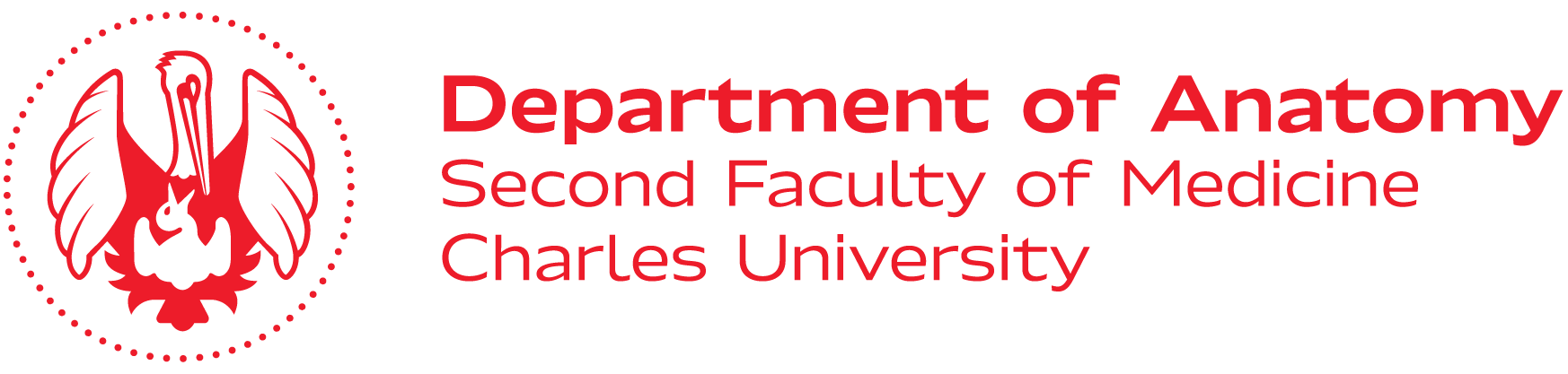 Písemné testy z anatomie
Vysvětlení a vzorové otázky
Upozornění
Prosím, mějte na paměti, že konkrétní test nemusí nezbytně obsahovat všechny druhy otázek uvedených v této modelové prezentaci.
Obecná anatomie
Otázky na témata probírané zejména na přednáškách 


Ot: Uveďte příklad ploché kosti.

Od: Scapula.
Systematická anatomie
Tvoří většinu otázek v testu.
Systematická anatomie – popis vyznačených struktur:







  
Od: Trochanter major
Systematická anatomie – stavba:

Ot: Vyjmenujte všechny kloubní plochy na condylus humeri
Od: Capitulum, Trochlea
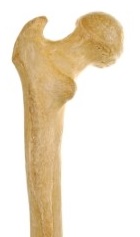 Systematická anatomie – pojmenování:

Ot: Která struktura slouží pro úpon Achilovy šlachy? (tendo calcanei)
Od: Tuber calcanei
Funkční anatomie
Je důležitou součástí testu.


	Ot: Jakou funkci má acetabulum?

	Od: Kloubní jamka pro kyčelní kloub.
Topografická anatomie
Je důležitou součástí testu.


Ot: Co prochází v sulcus 
       intertubercularis humeri?

Od: Tendo capitis longi    musculi bicipitis brachii
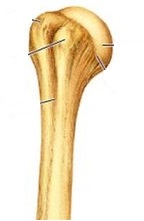 Zobrazovací anatomie
obvykle 1-5 otázek na popis / pojmenování struktur vyznačených na RTG, CT nebo MRI snímcích. 



                                    	 Od: Epicondylus medialis humeri
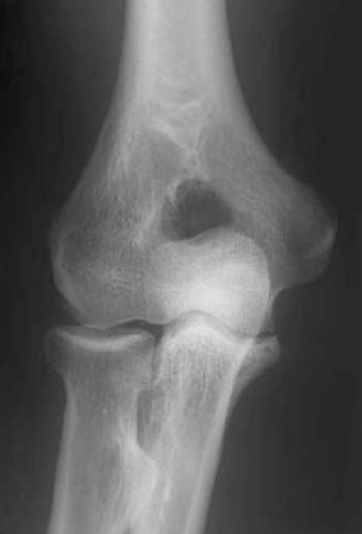 Klinická anatomie
Otázky z klinické anatomie se týkají aplikace anatomických poznatků do základních medicínských jednotek, nikoli do pokročilých či vysoce specializovaných patologických či chirurgických postupů. Tyto klinické poznámky byly zmíněny během přednášek či praktických cvičení nebo jsou součástí učebnic nebo webové stránky týkající testování. 

Ot: Co je podkladem syndromu karpálního tunelu?

Od: Útlak nervus medianus proti tvrdým strukturám a stěnám canalis carpi.
Mikroskopická anatomie
Obvykle 1-3 otázky 
Základní mikroskopické uspořádání


	Ot: Jaký druh chrupavky tvoří převážnou většinu kloubních povrchů?
 
	Od: Hyalinní / sklovitá chrupavka
Embryologie / Vývojová anatomie
Obvykle 1-3 jednoduché otázky ohledně embryonálního původu nebo vývojových souvislostí anatomických struktur.


Ot: V jakém věku dochází k uzavření distální růstové štěrbiny vřetenní kosti?

Od: 17-19 let
Detailní otázky
V testu se může vyskytnout jedna (nebo víc) otázka „do hloubky“. Bývá obtížnější než „běžné“ otázky a pro správnou odpověď musejí studenti znát danou problematiku skutečně podrobně. Většinou vyžaduje i propojení s již probranými tématy. 

Ot: Vyjmenujte kosti (a jejich příslušné části), na které se upíná retinaculum musculorum flexorum tvořící ventrální stěnu canalis carpi.

Od: Eminentia carpi ulnaris (os pisiforme, hamulus ossis hamati), eminentia carpi radialis (tuberculum ossis scaphoidei, tuberculum ossis trapezii)
Obrázky ke kreslení
Obrázek je obvykle hodnocen 2-3 body. 
Je vybrán ze seznamu obrázků ke kreslení. Principem je ukázat hlavní anatomické vztahy a jejich vzájemné propojení. Obrázek musí mít správné proporce a musí být popsán. 

Ot: Nakresli kosti ruky. 

Všech 8 zápěstních kůstek musí být správně umístěno a popsáno.
Záprstní kosti se musejí připojovat ke svým příslušným zápěstním kostem.
Vřetenní a loketní kost jsou ve správné anatomické poloze vůči sobě navzájem i vůči proximální řadě zápěstních kostí.


Závažné chyby = 0 bodů (žádné částečné body!).          
Menší chyby = postupná ztráta bodů.